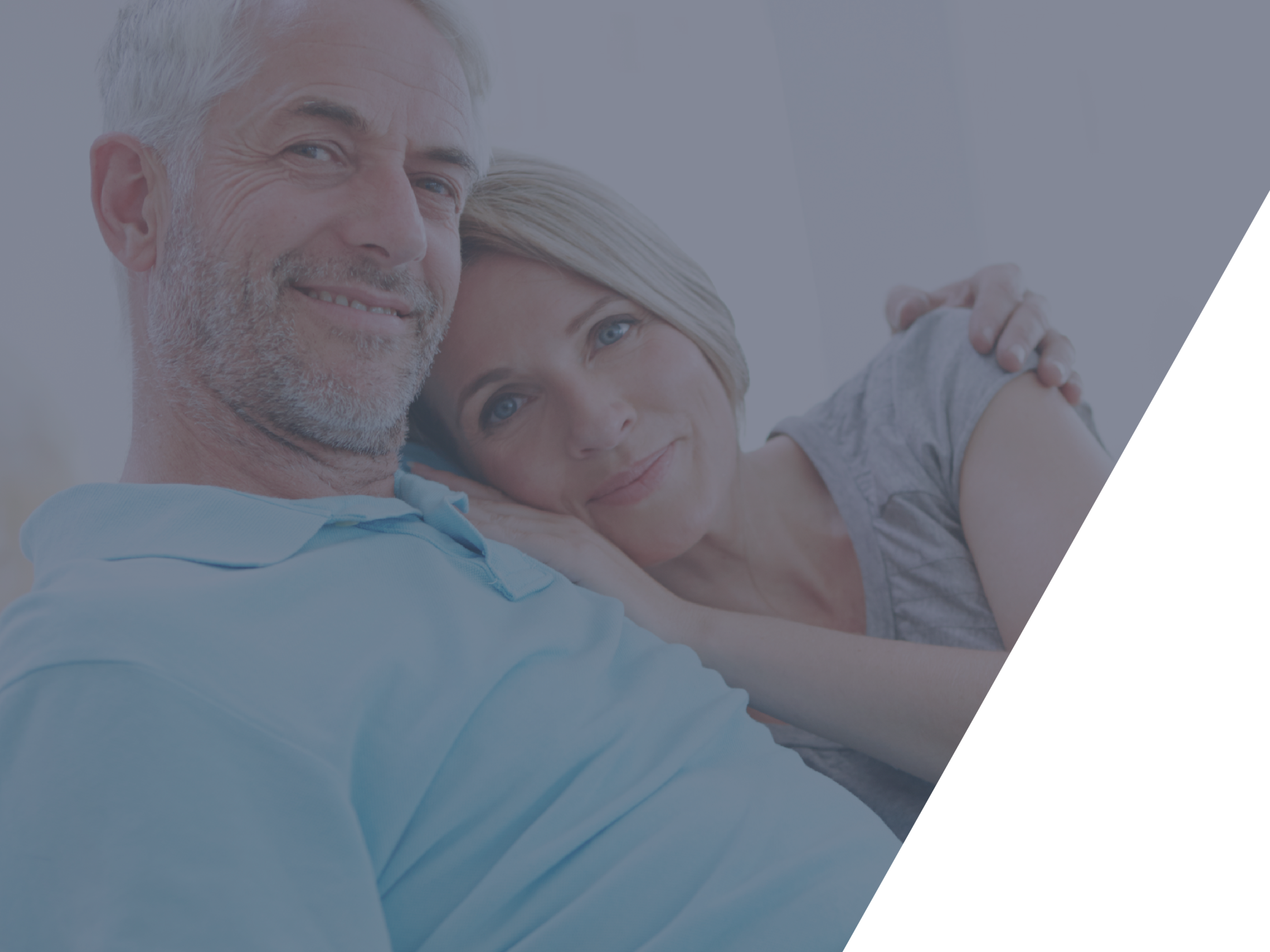 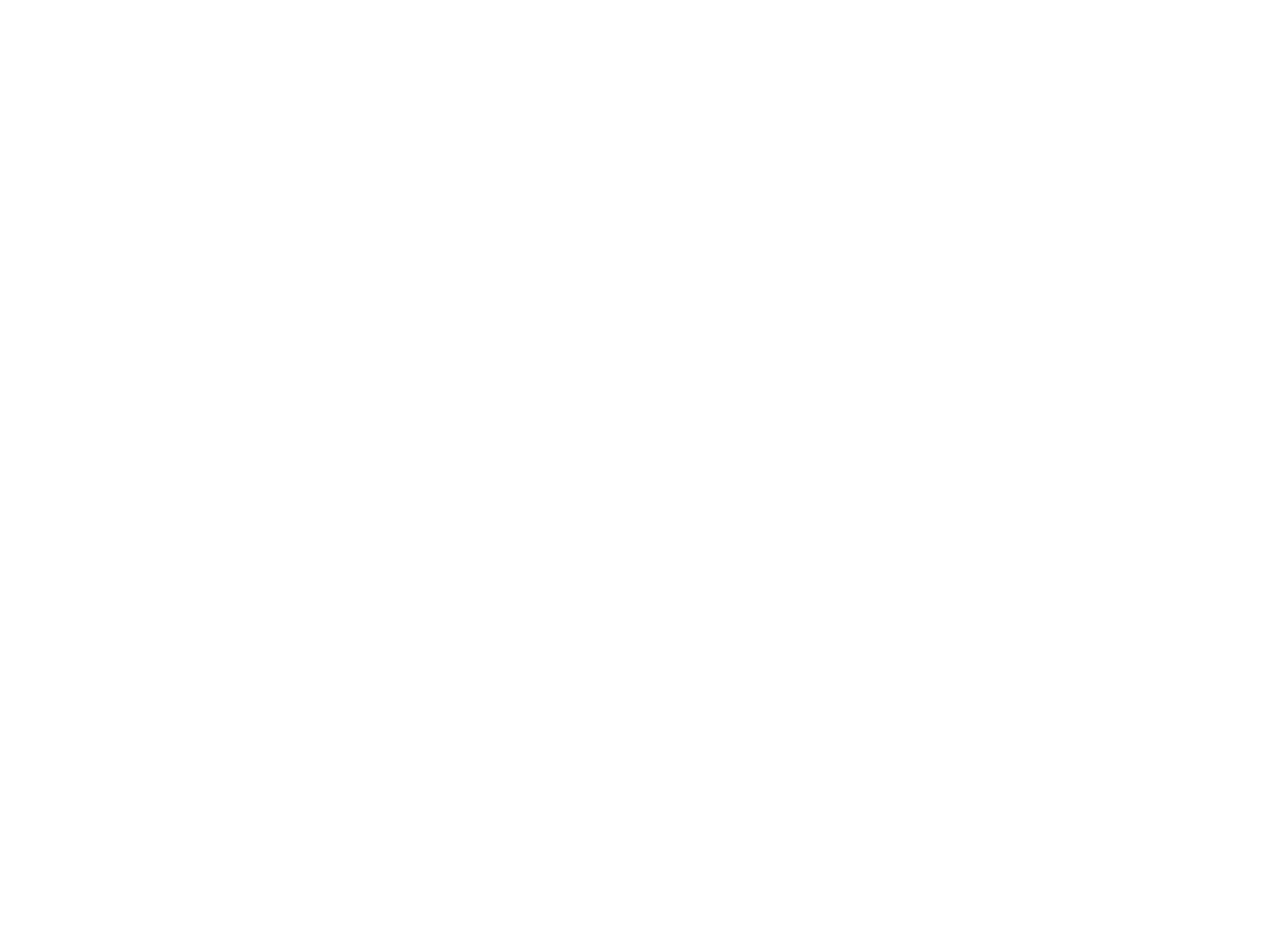 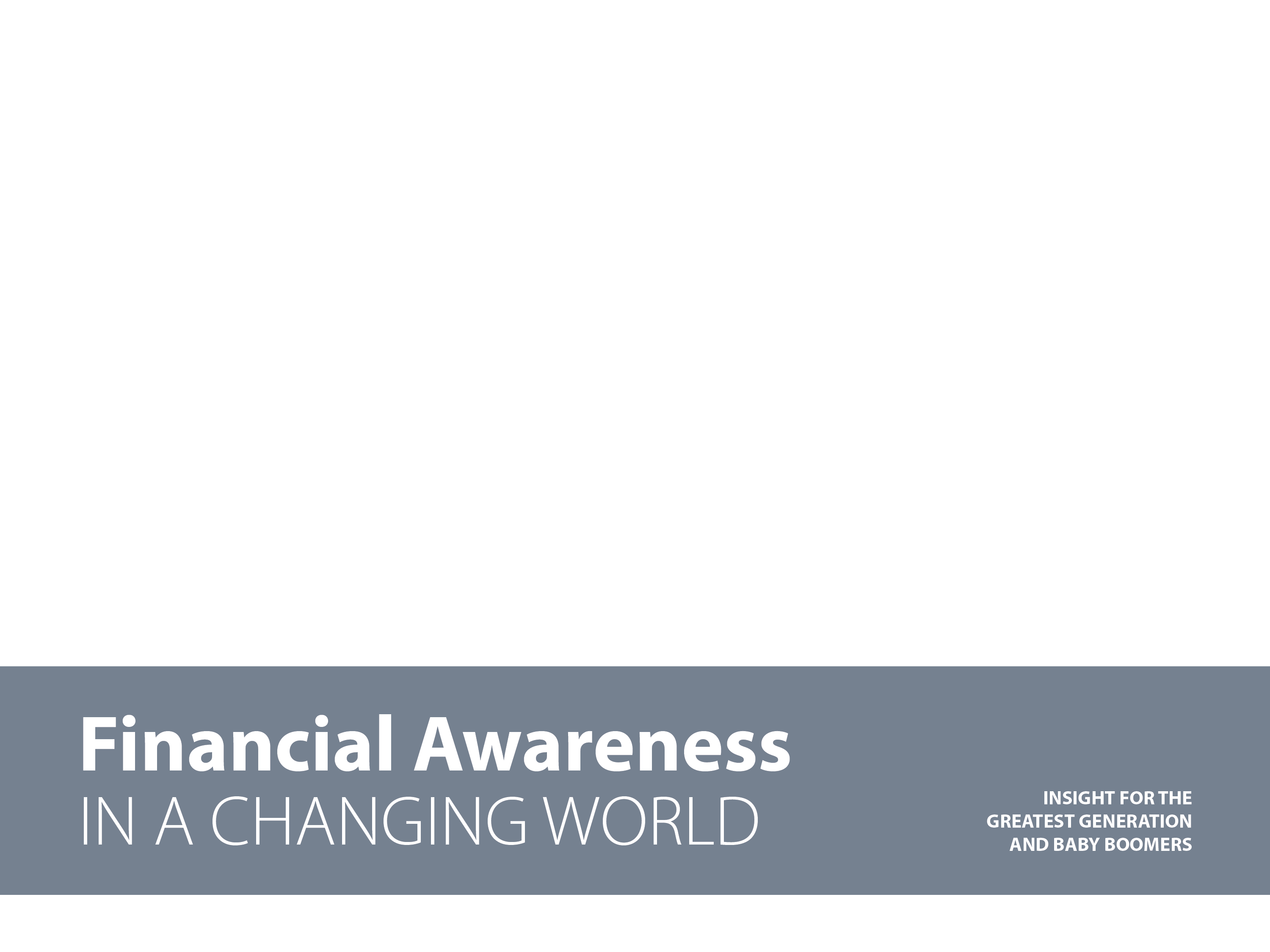 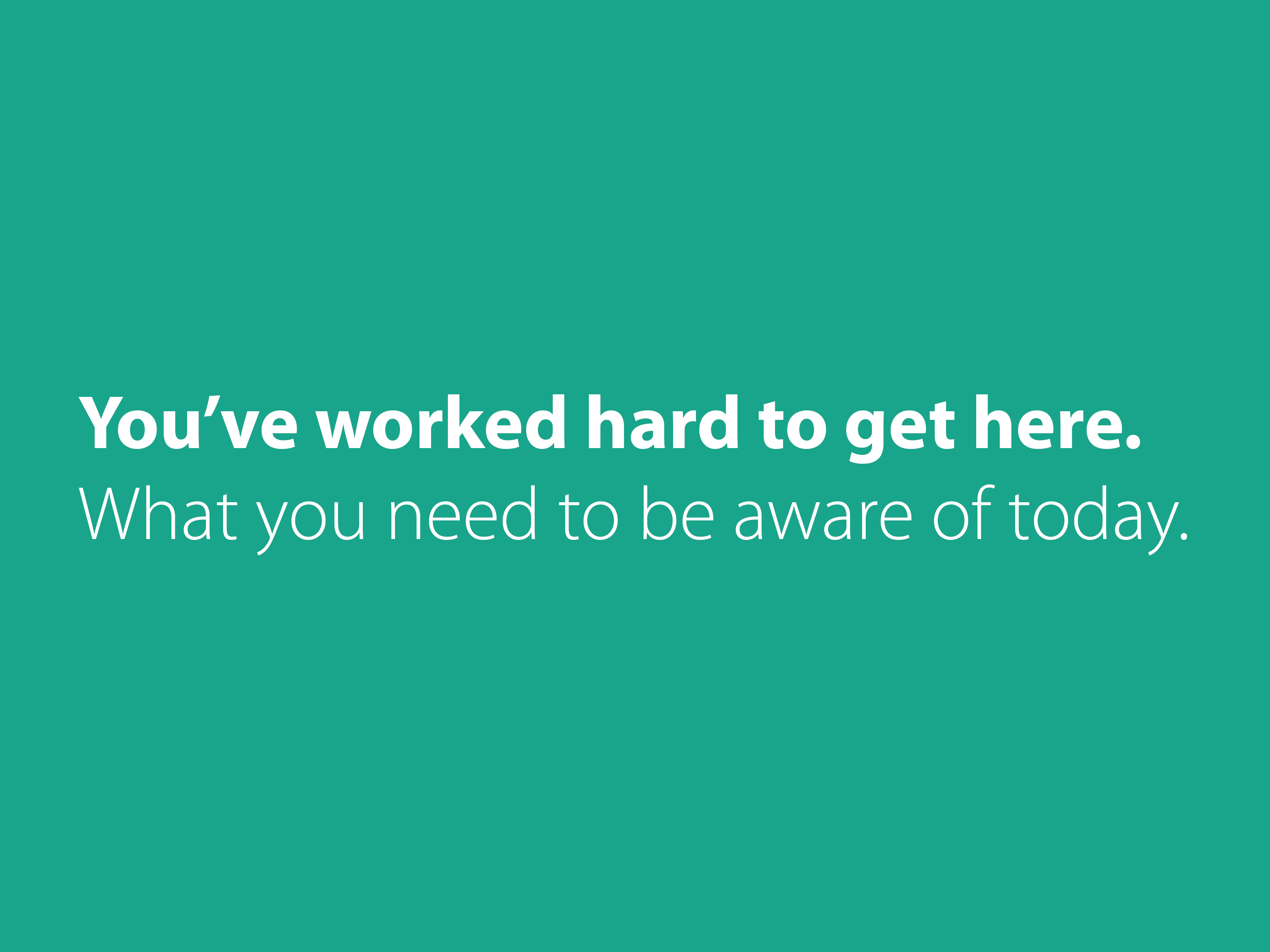 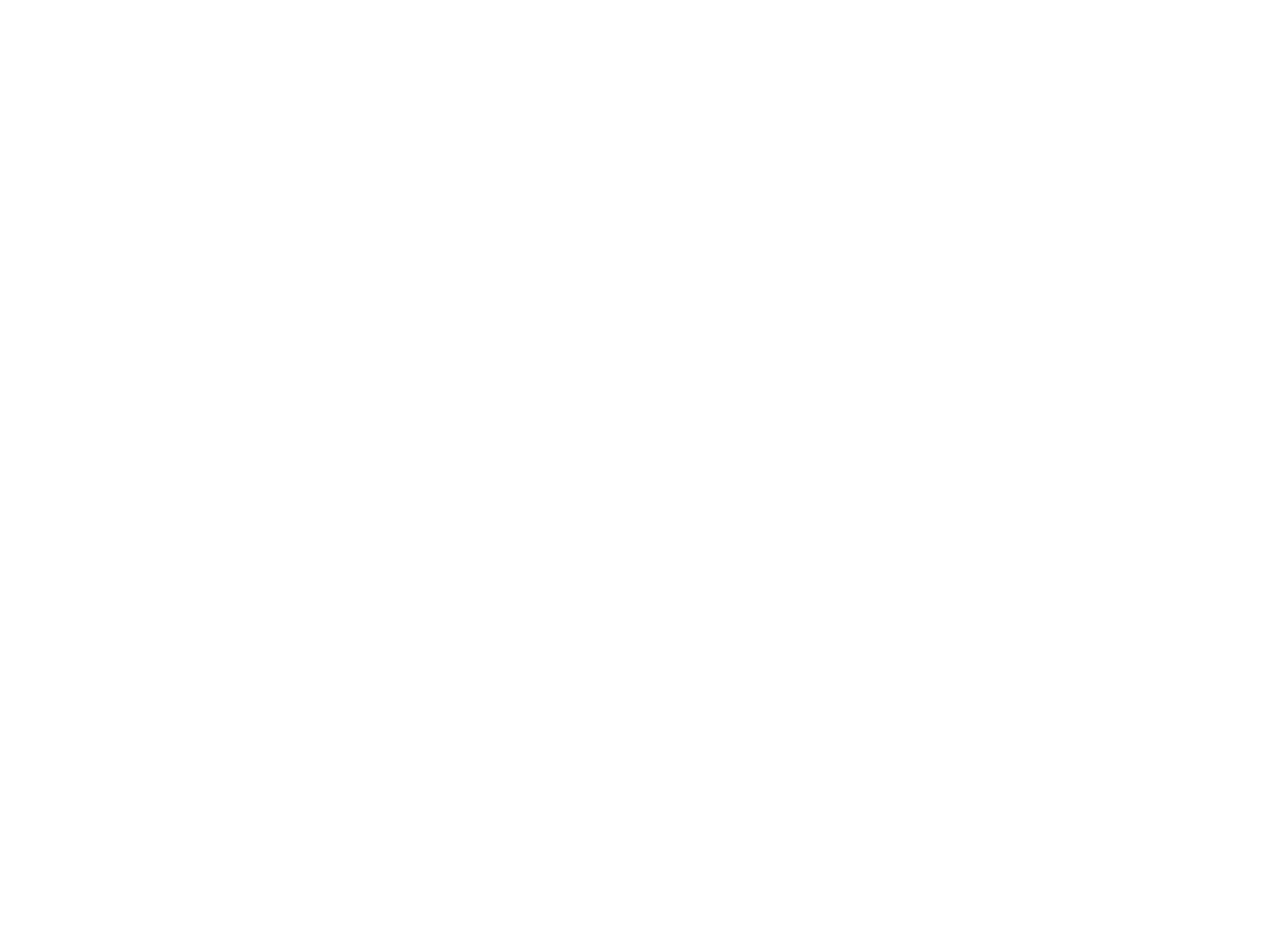 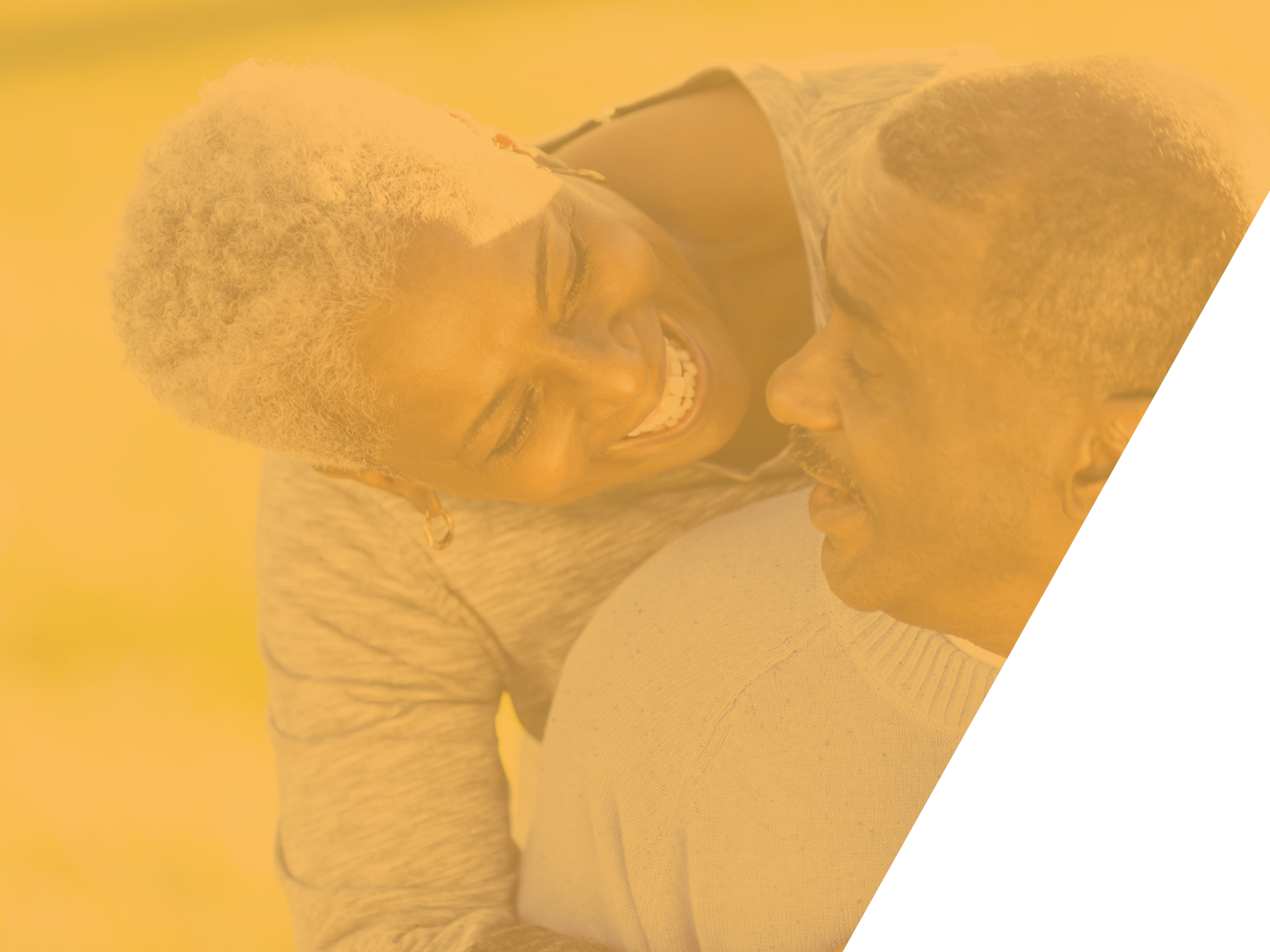 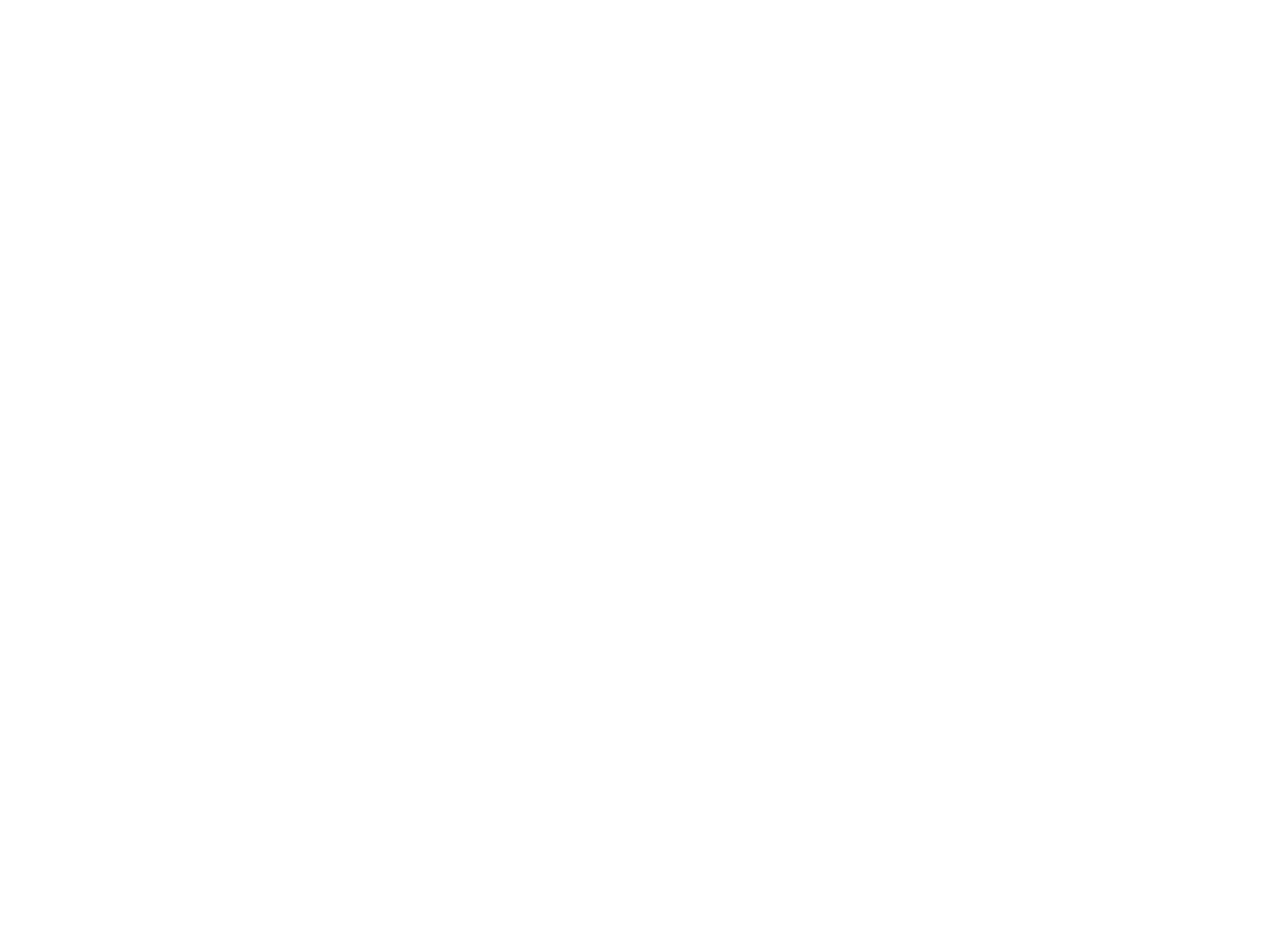 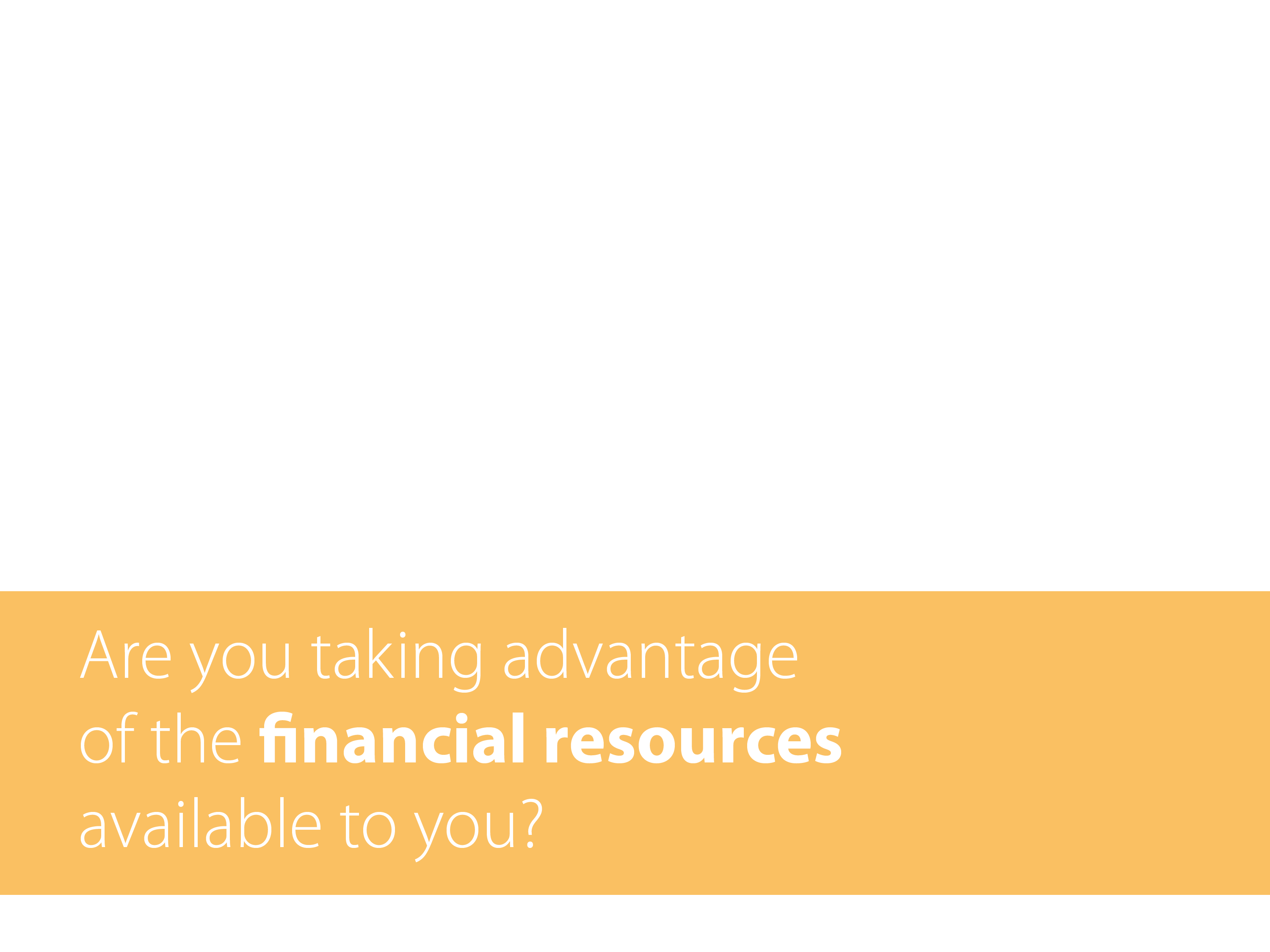 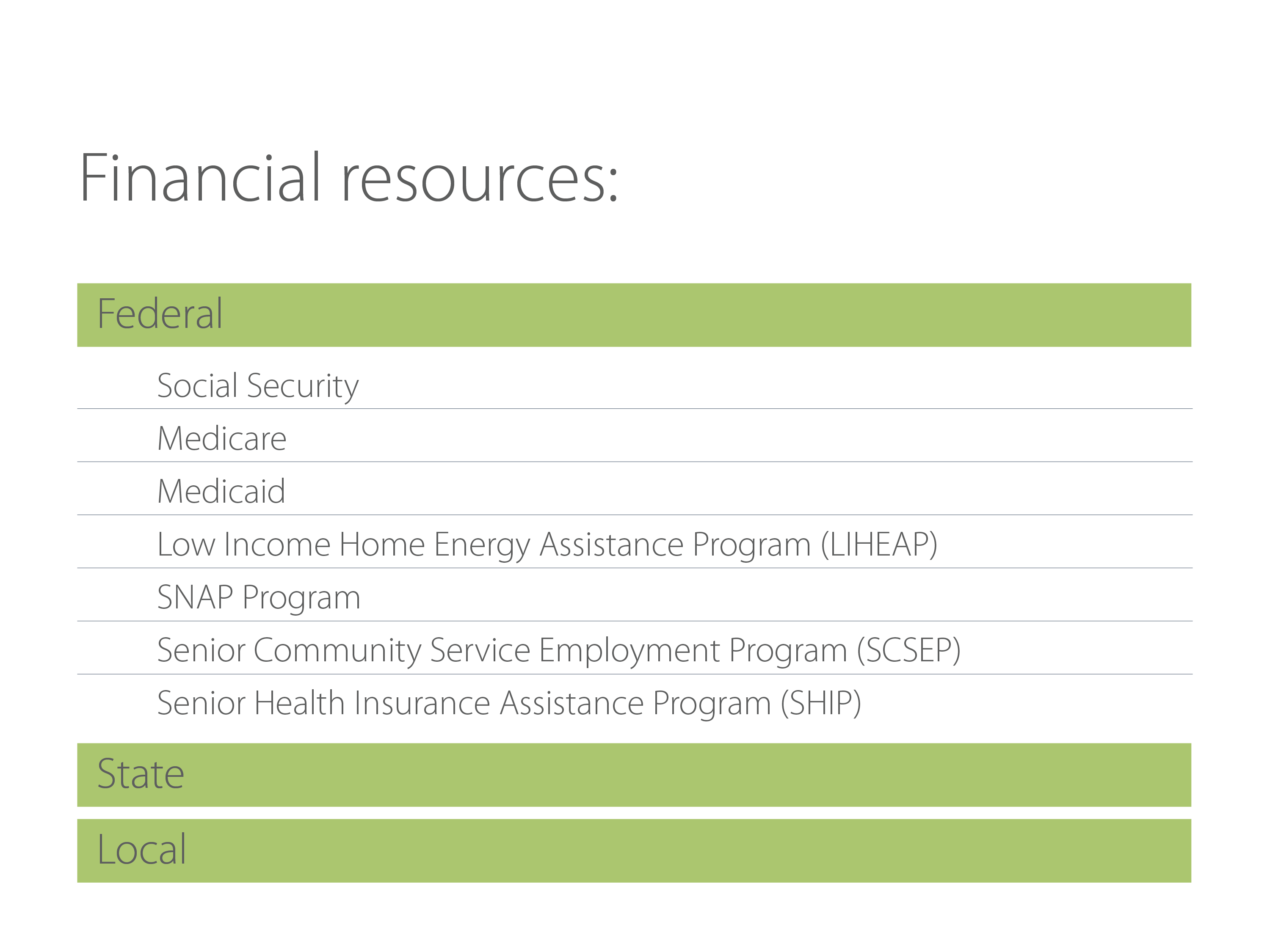 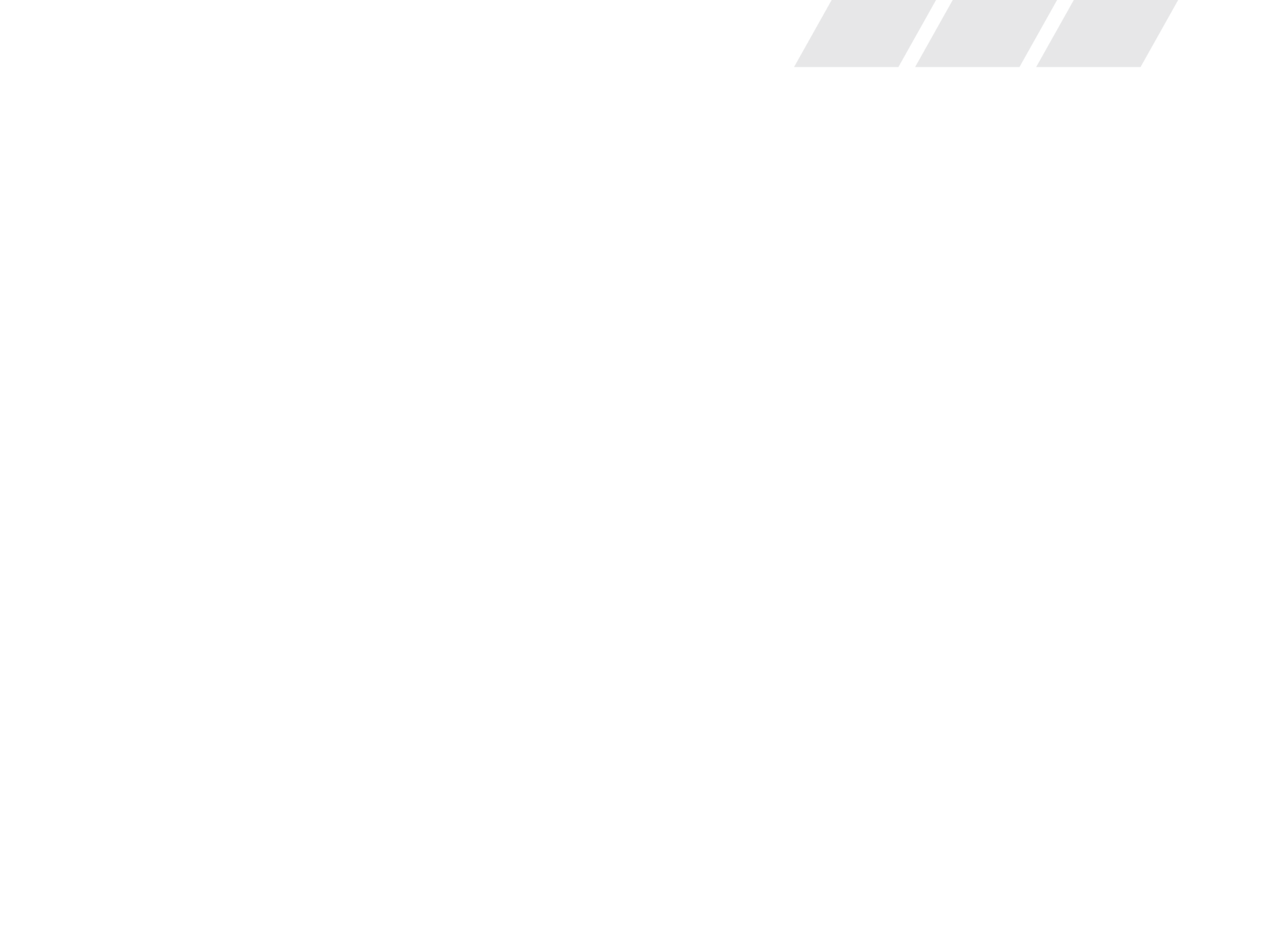 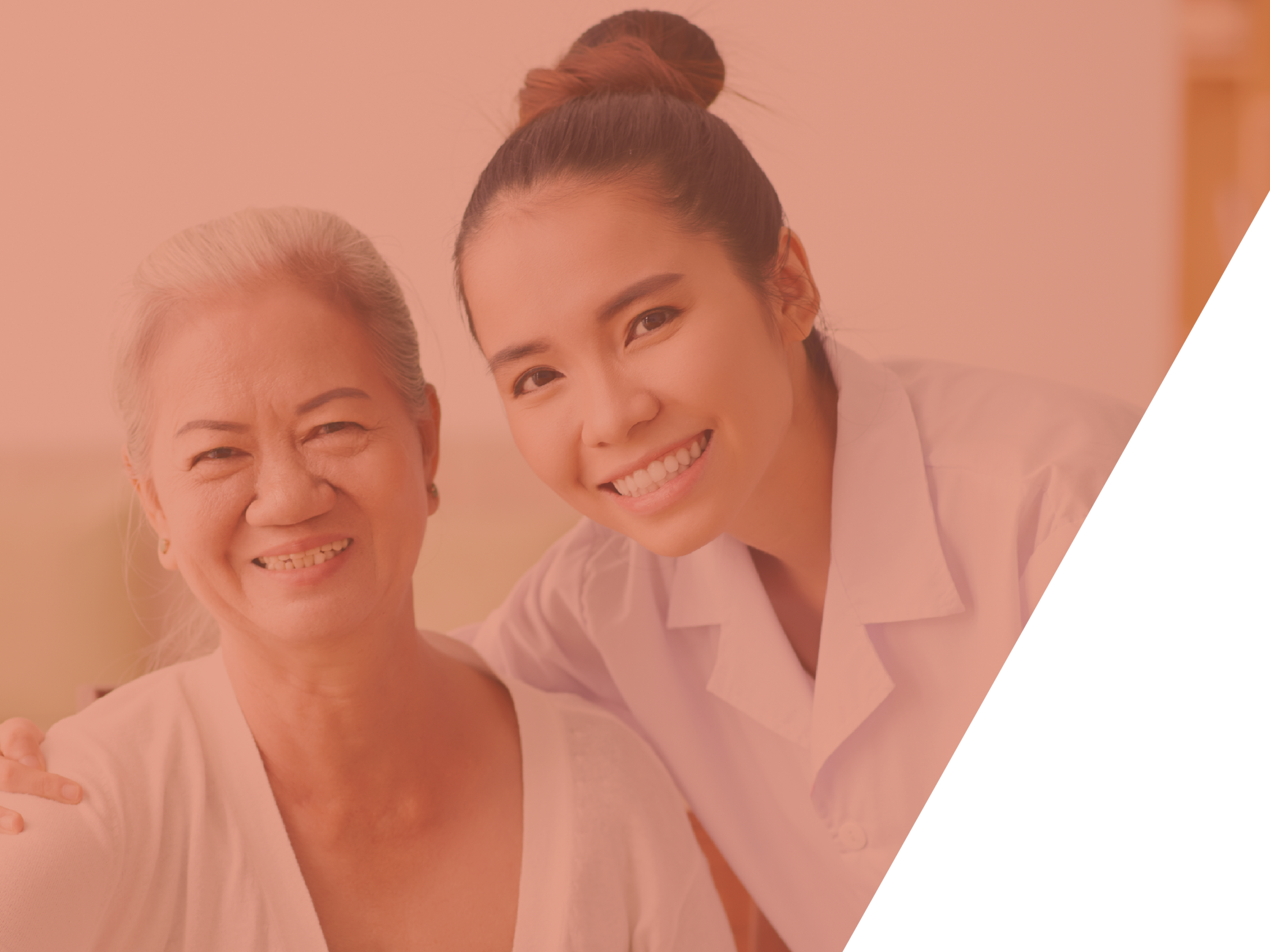 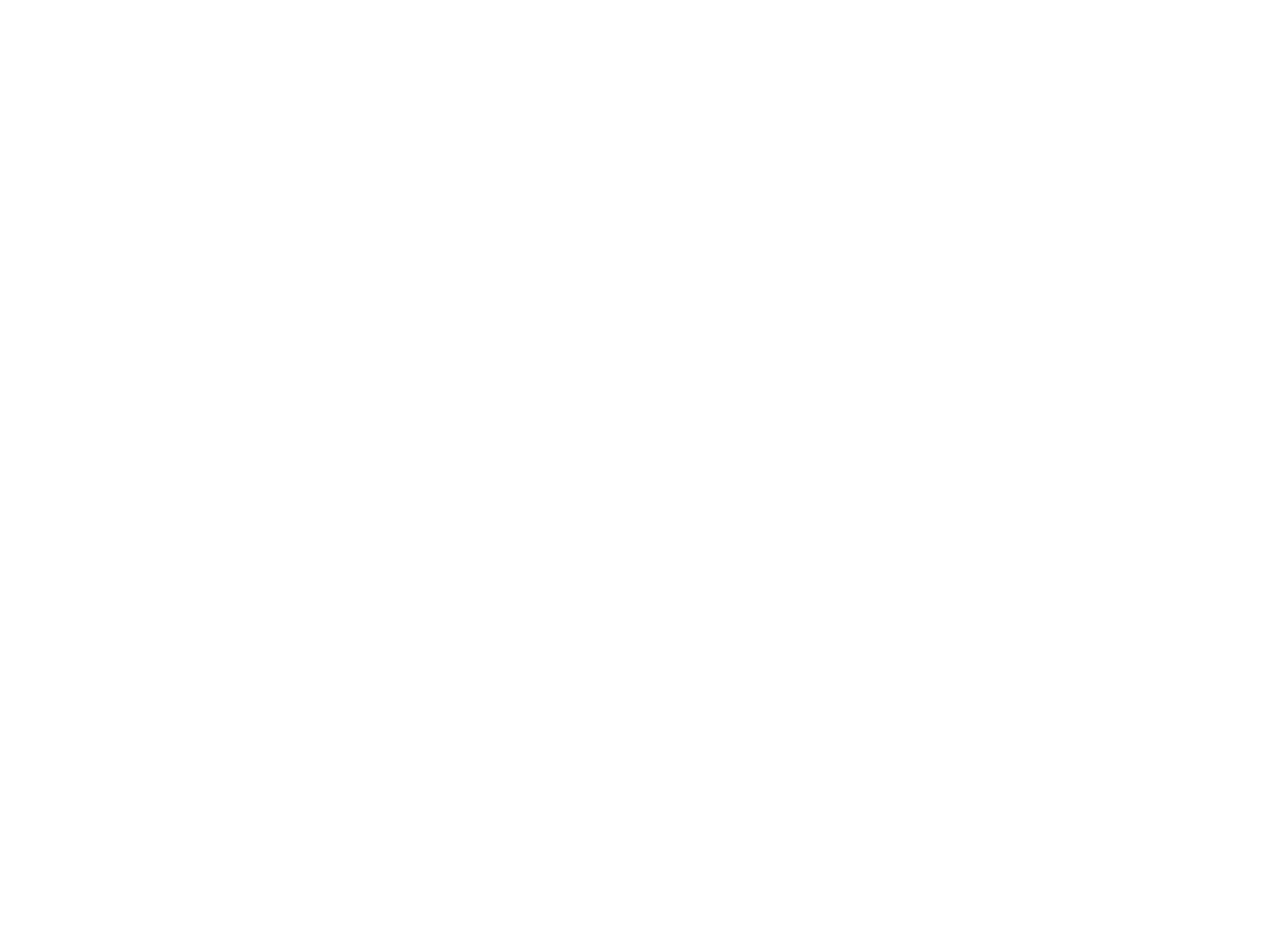 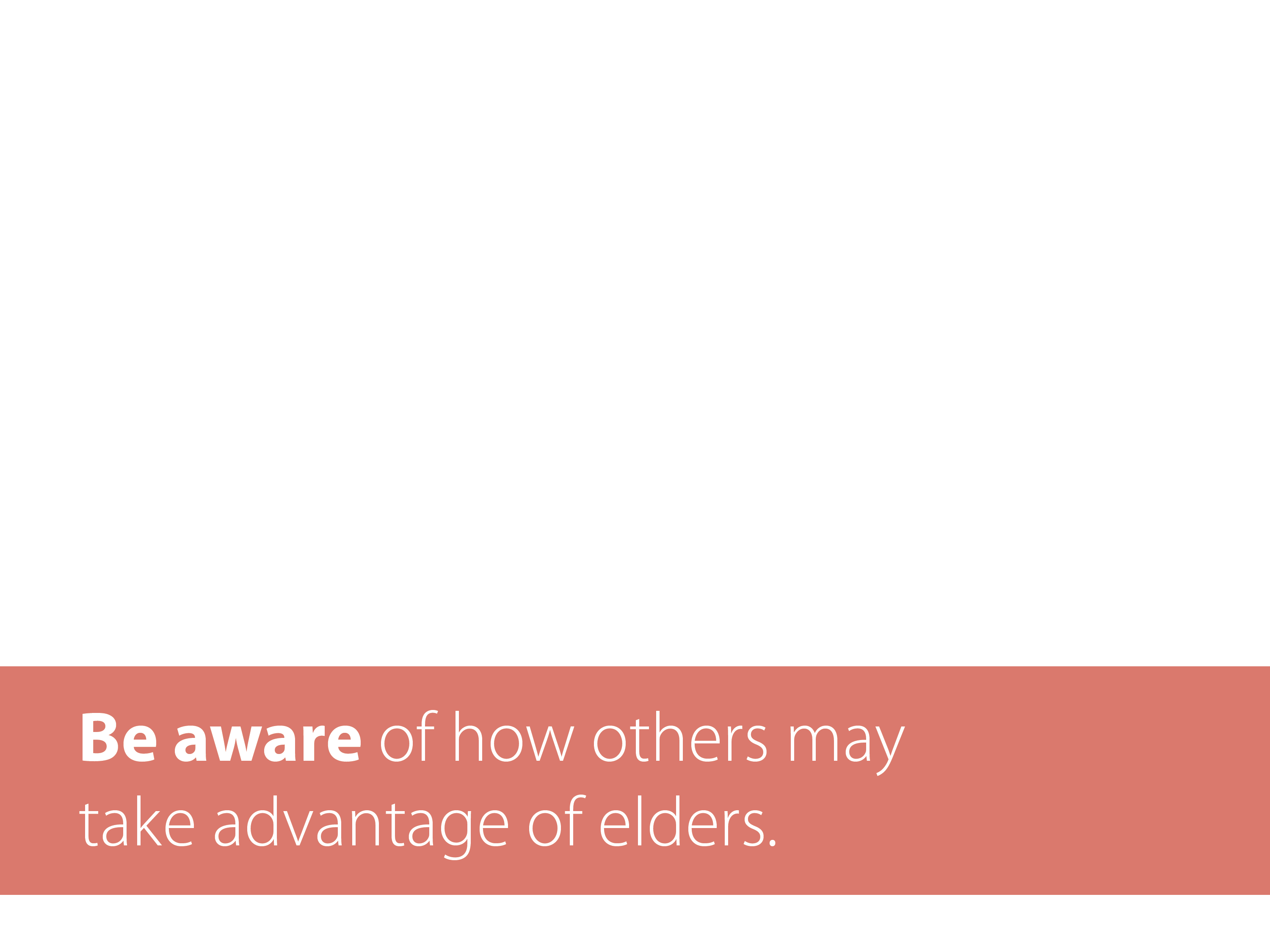 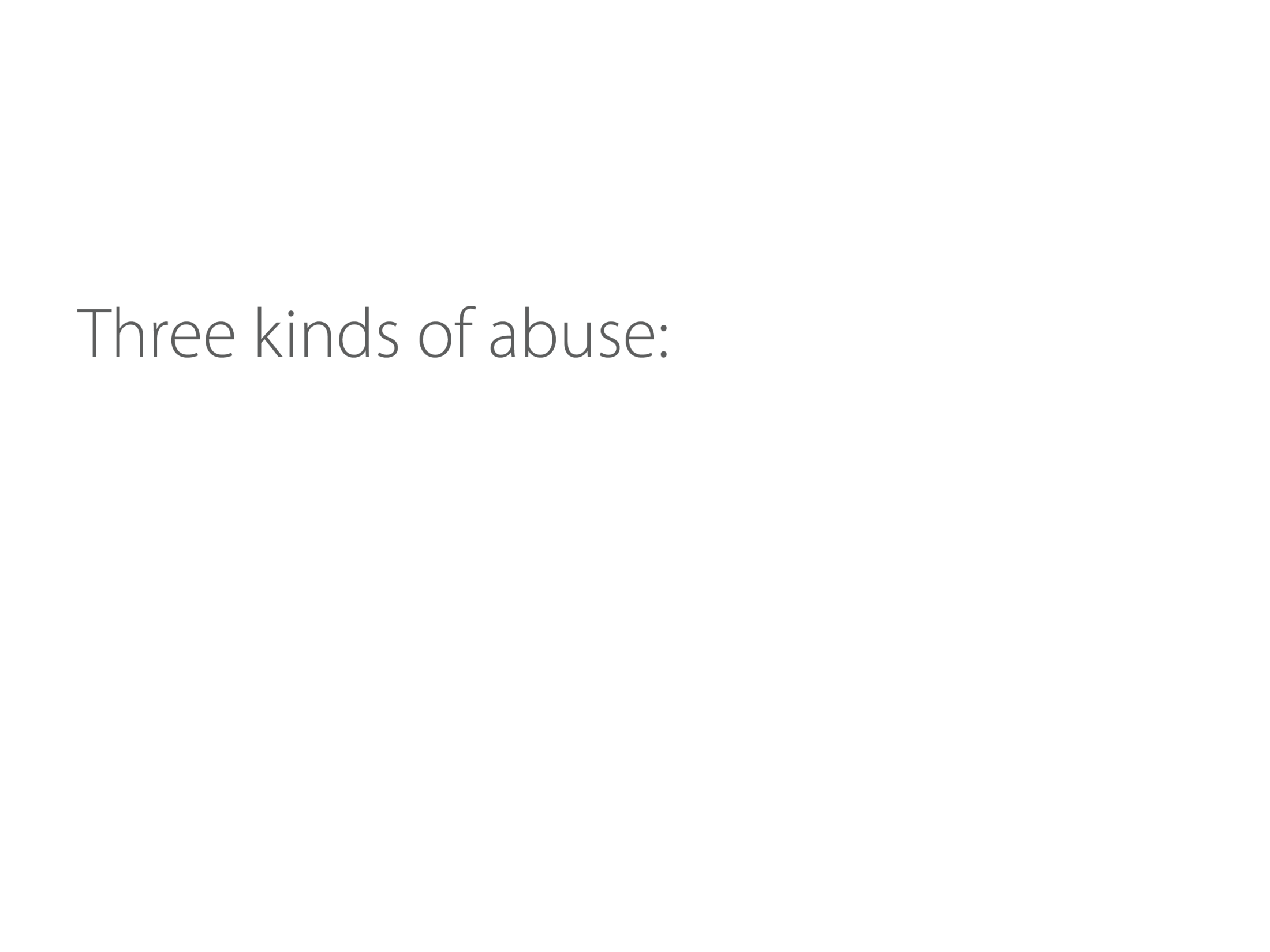 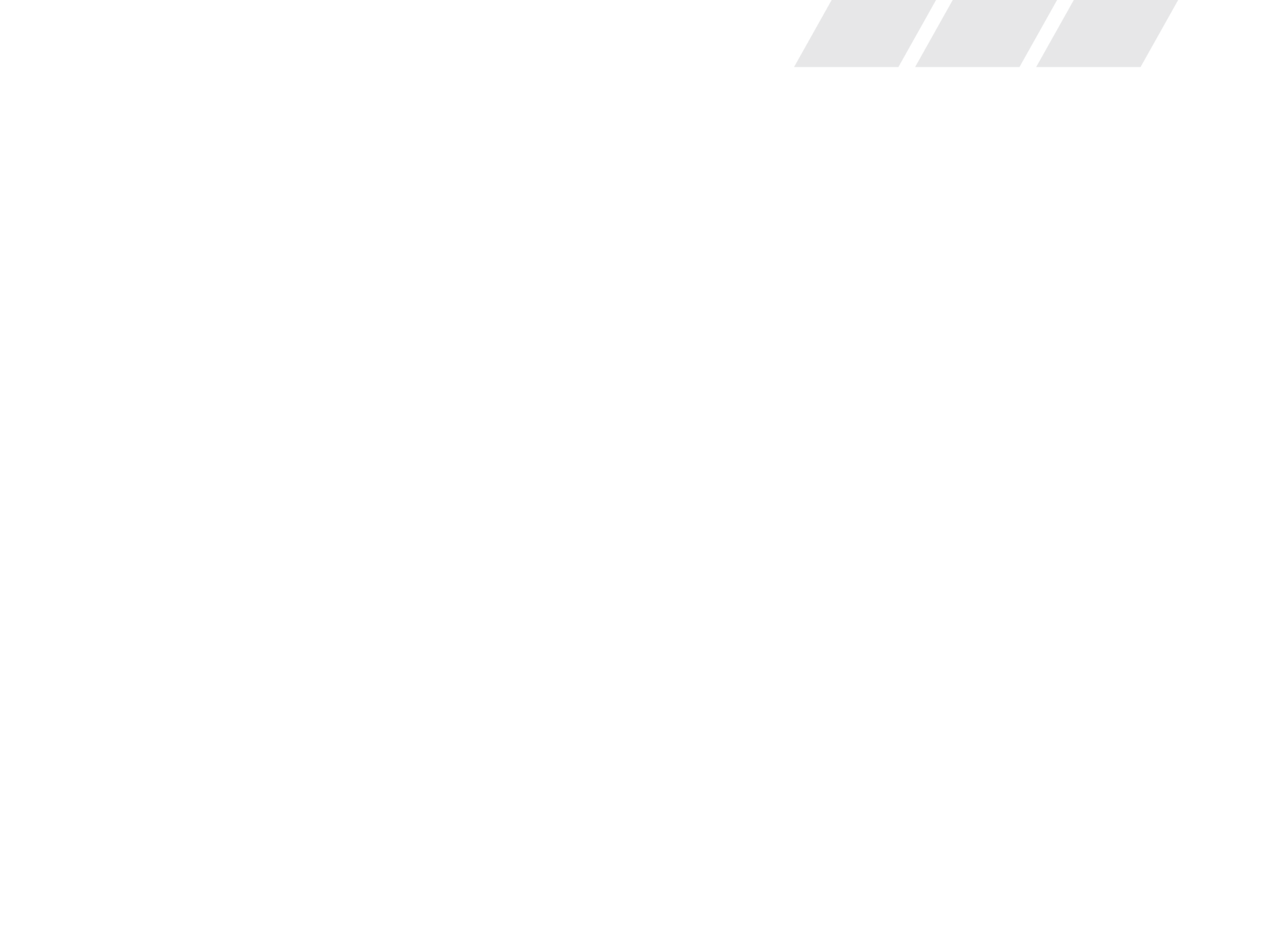 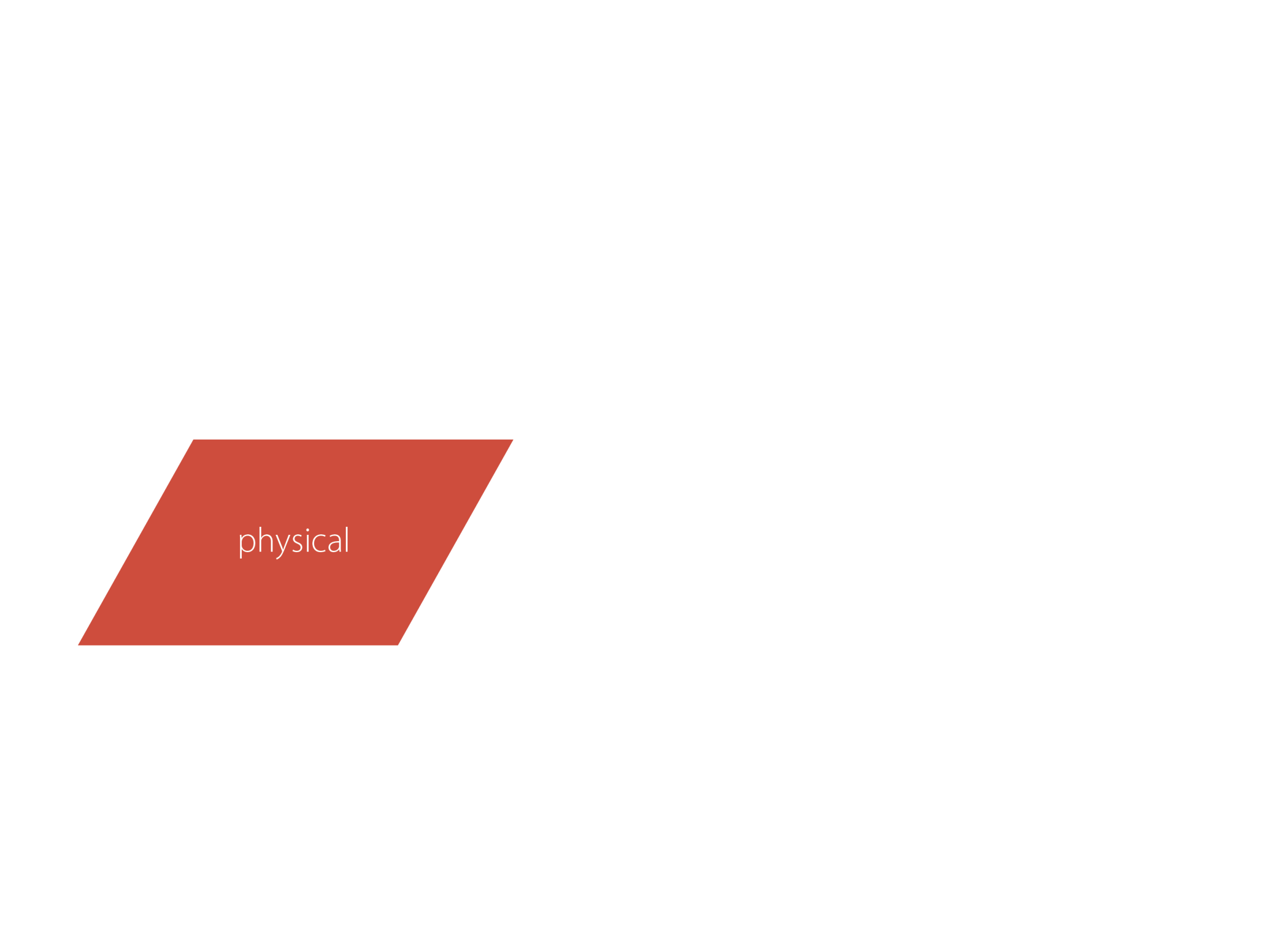 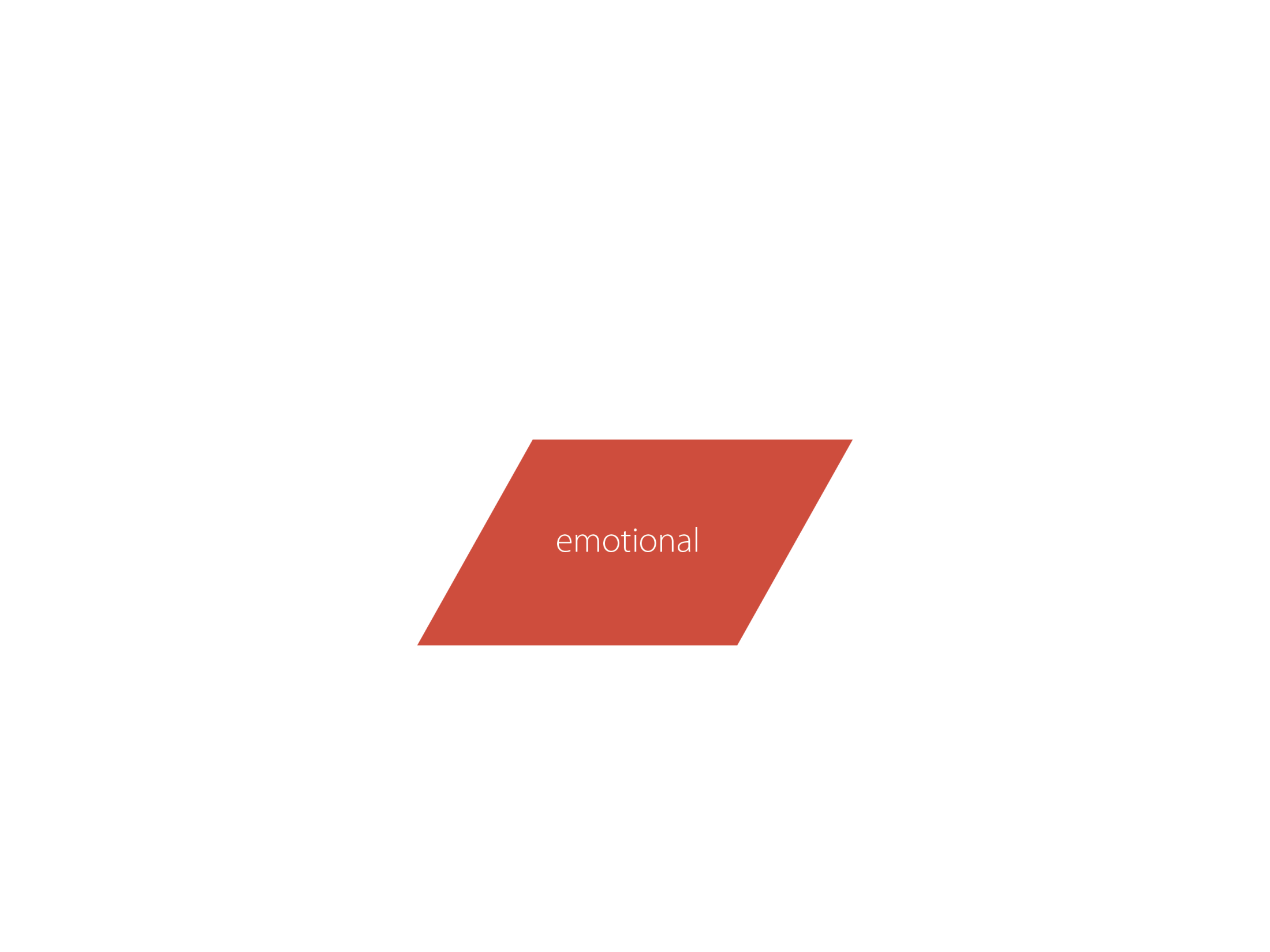 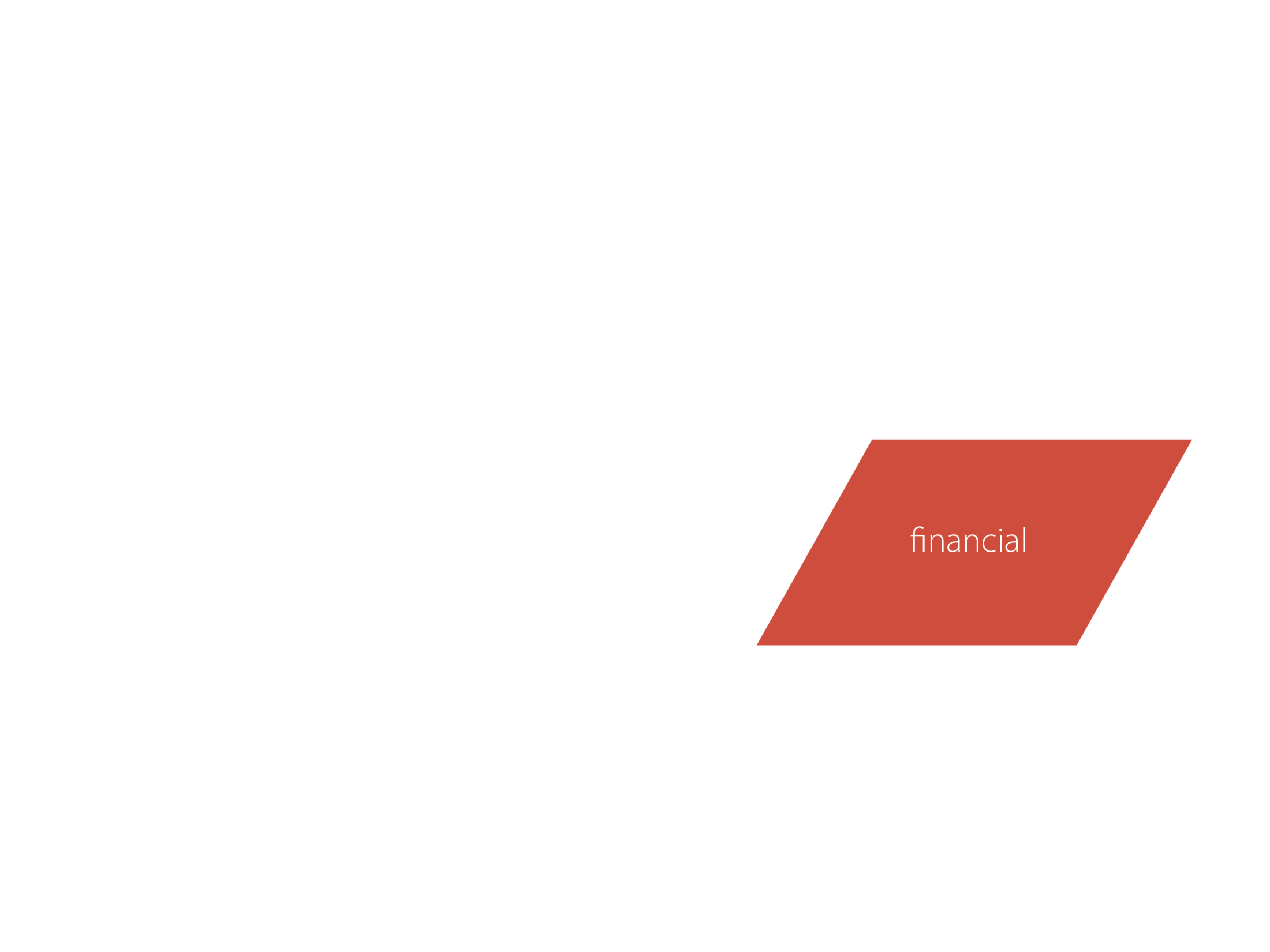 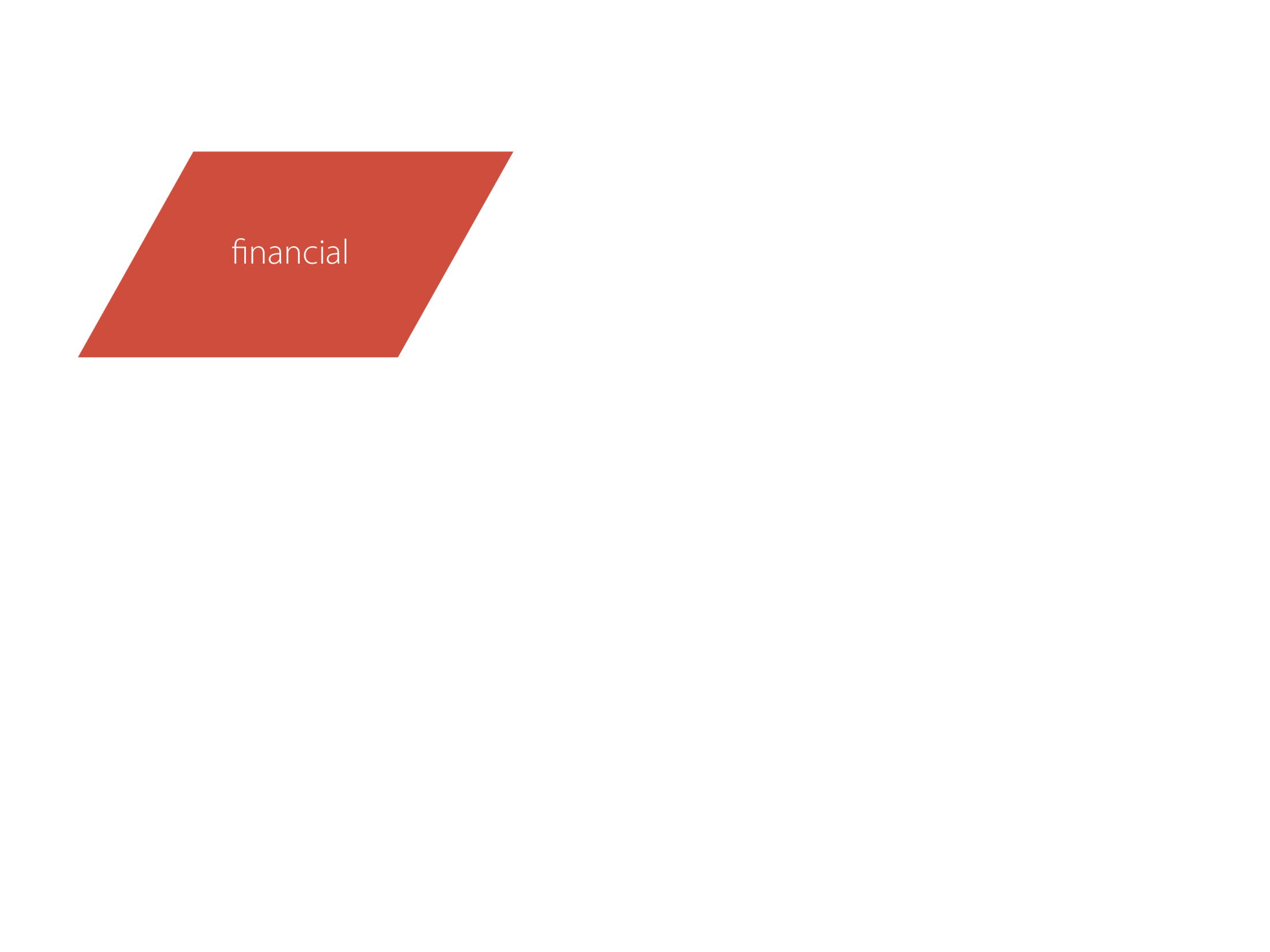 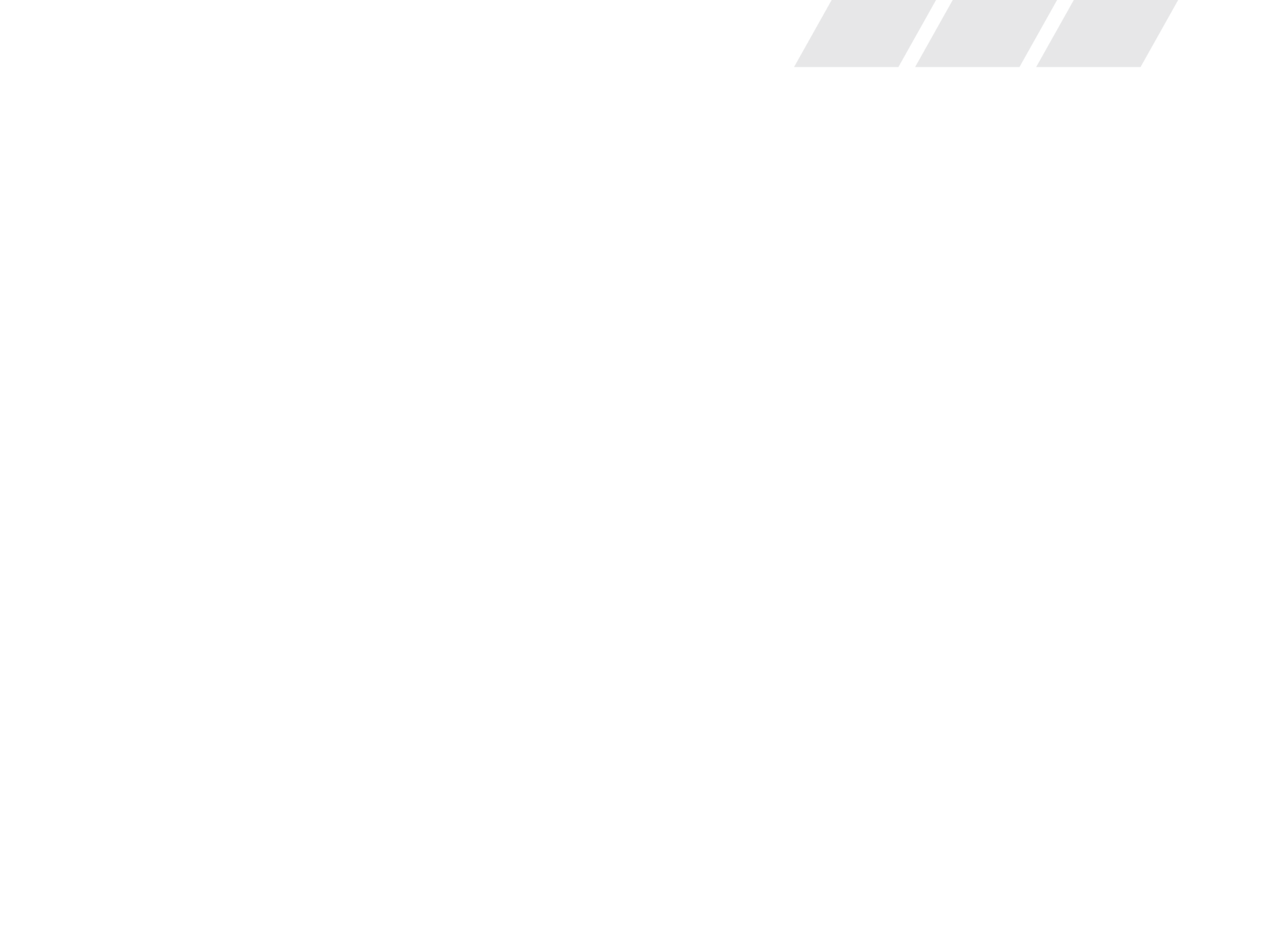 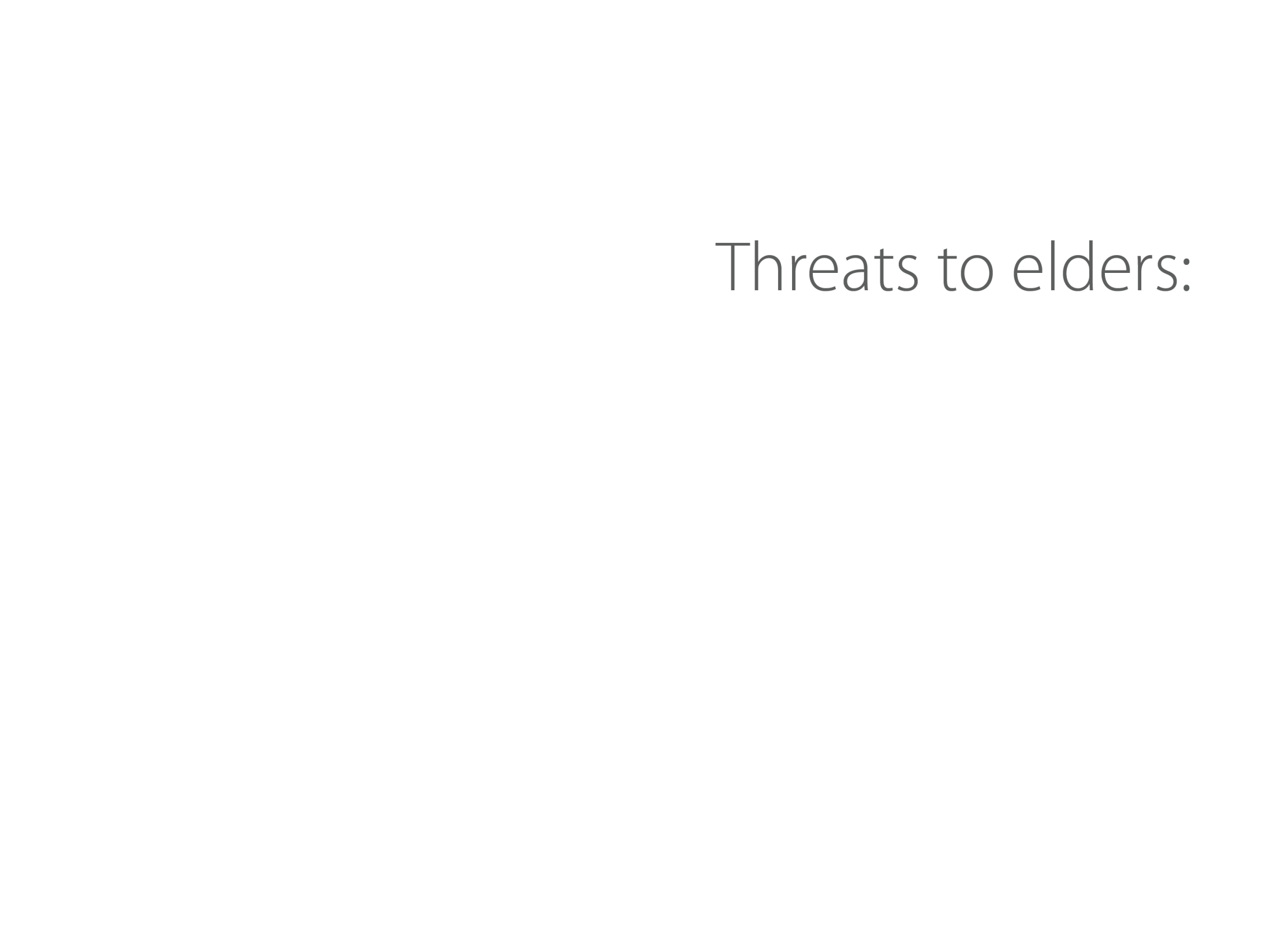 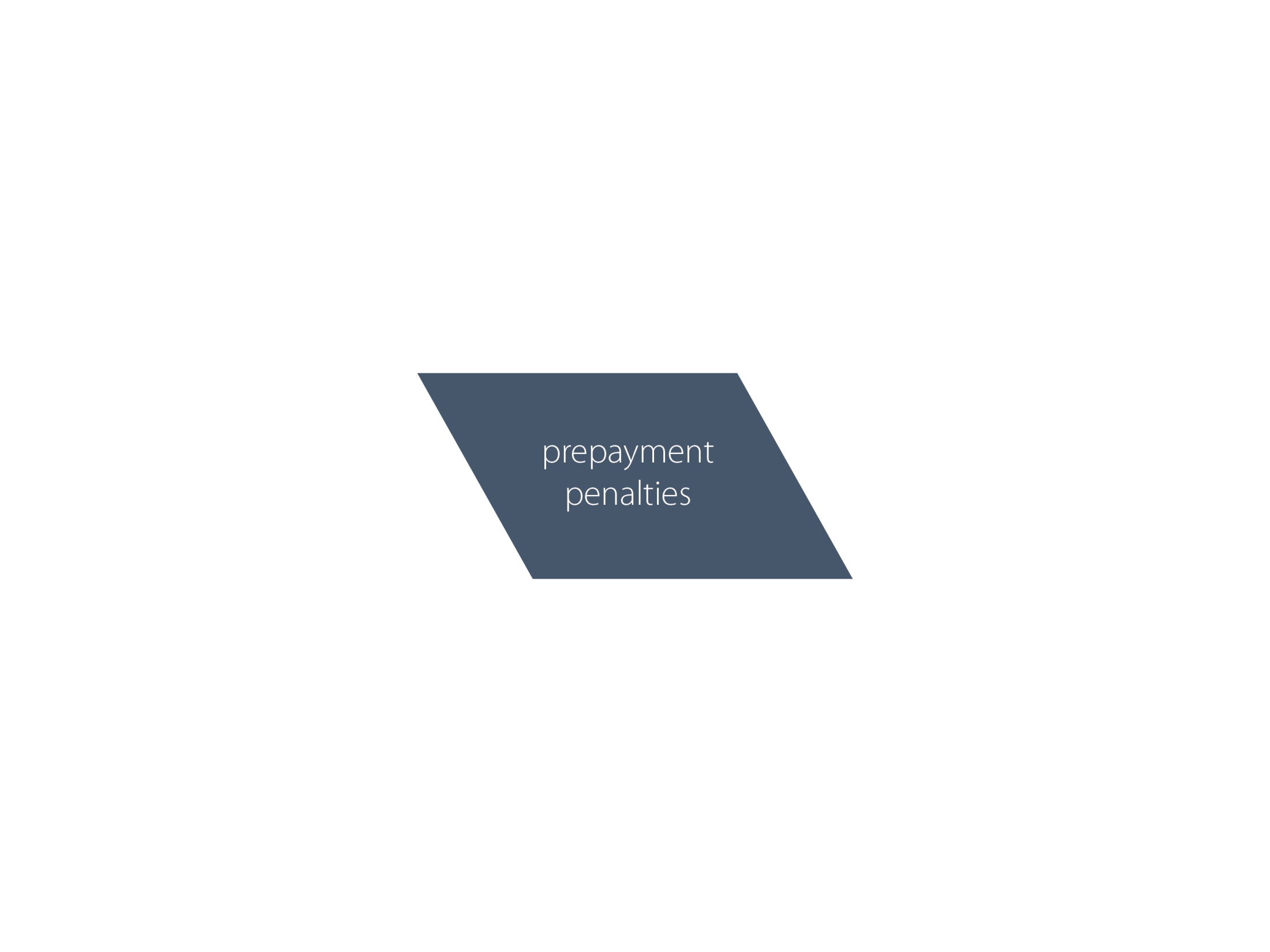 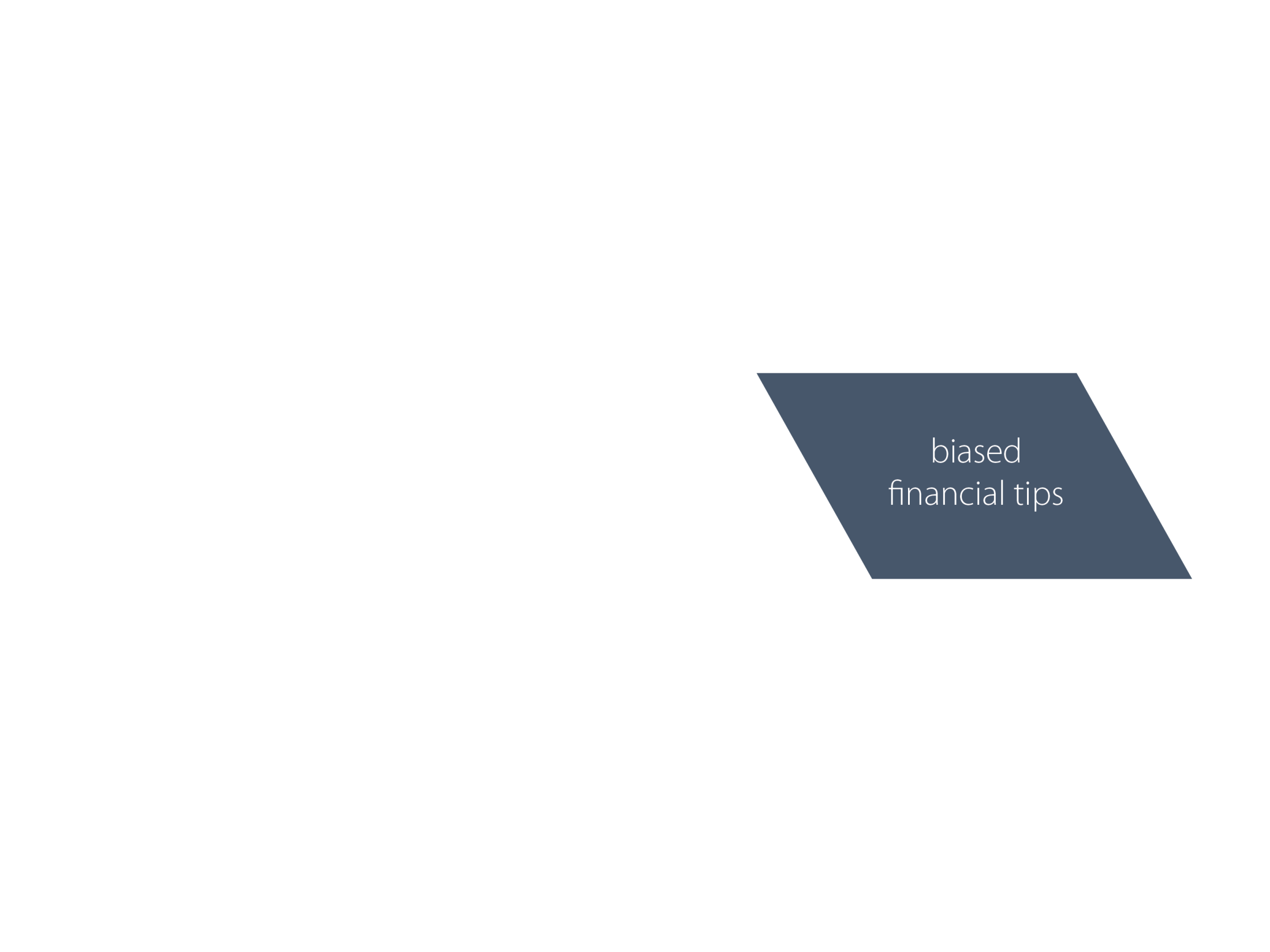 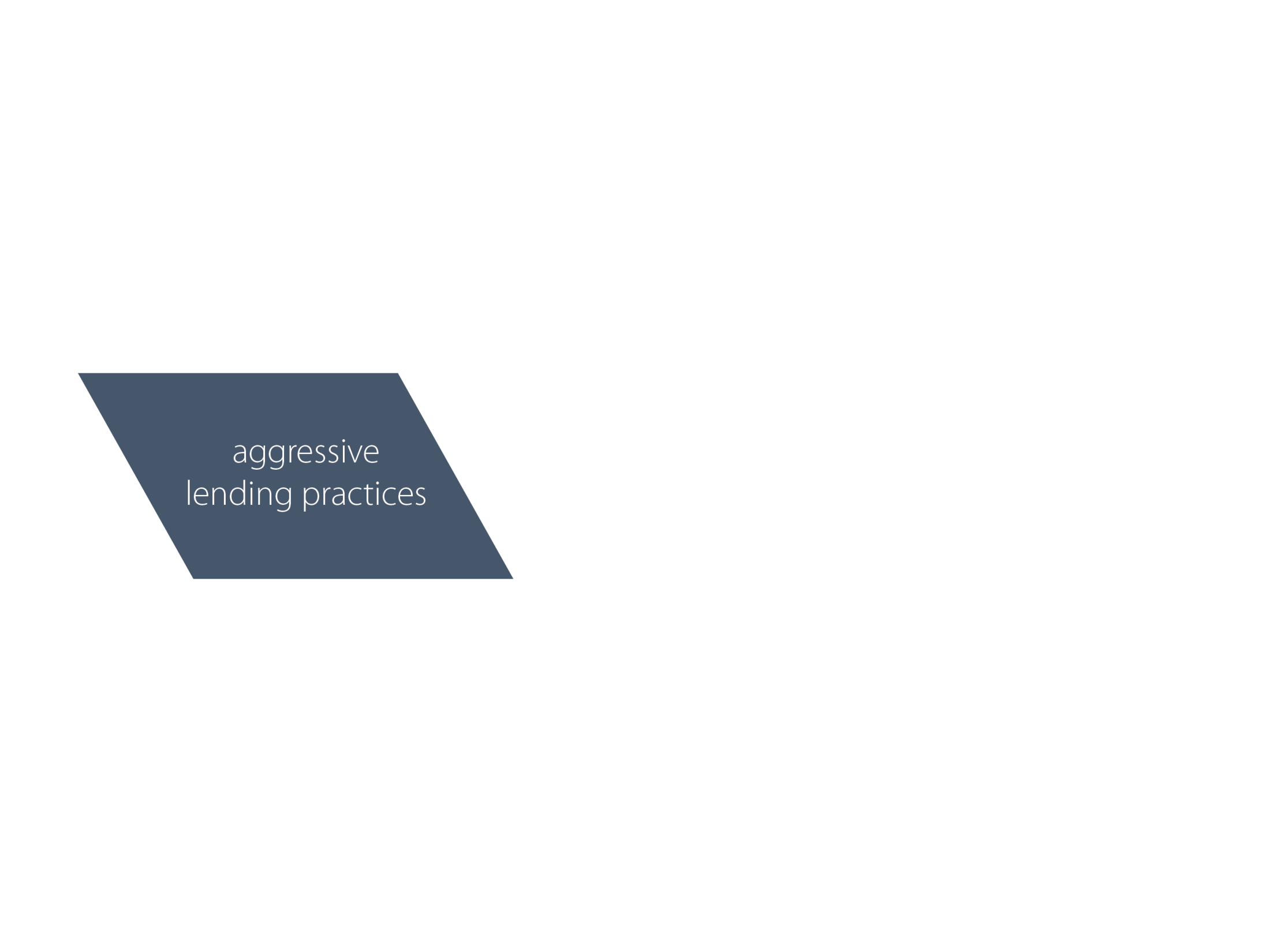 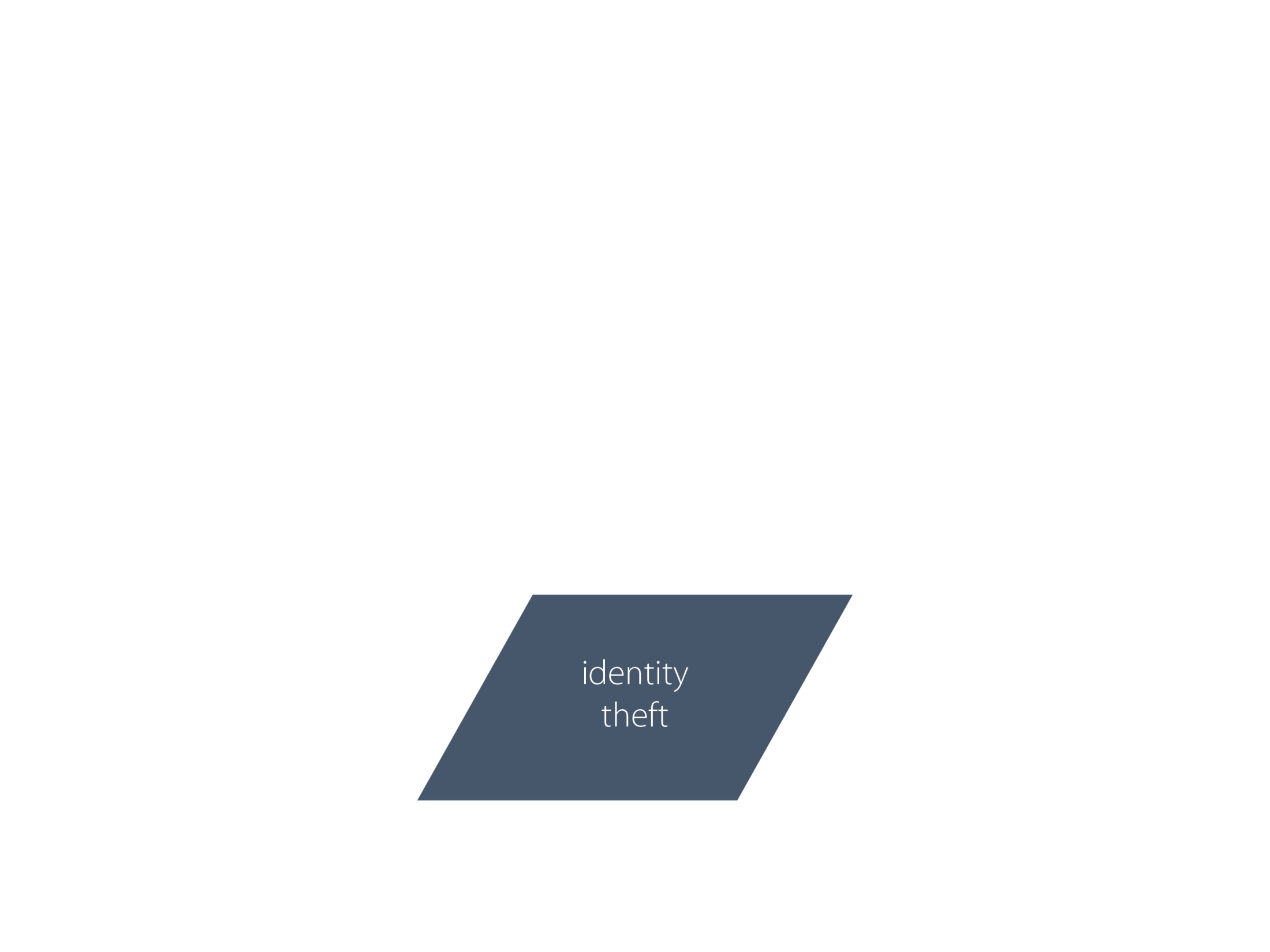 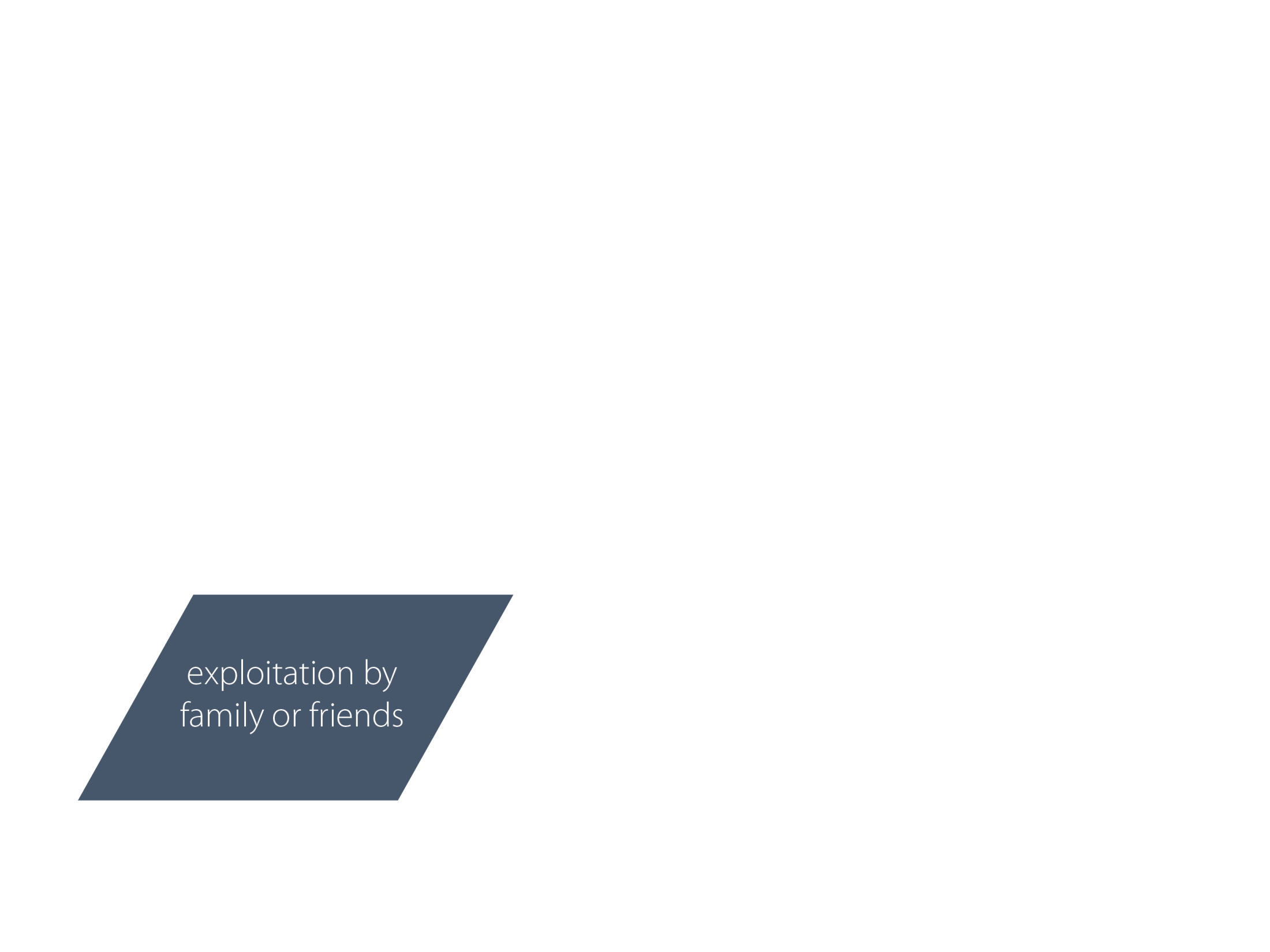 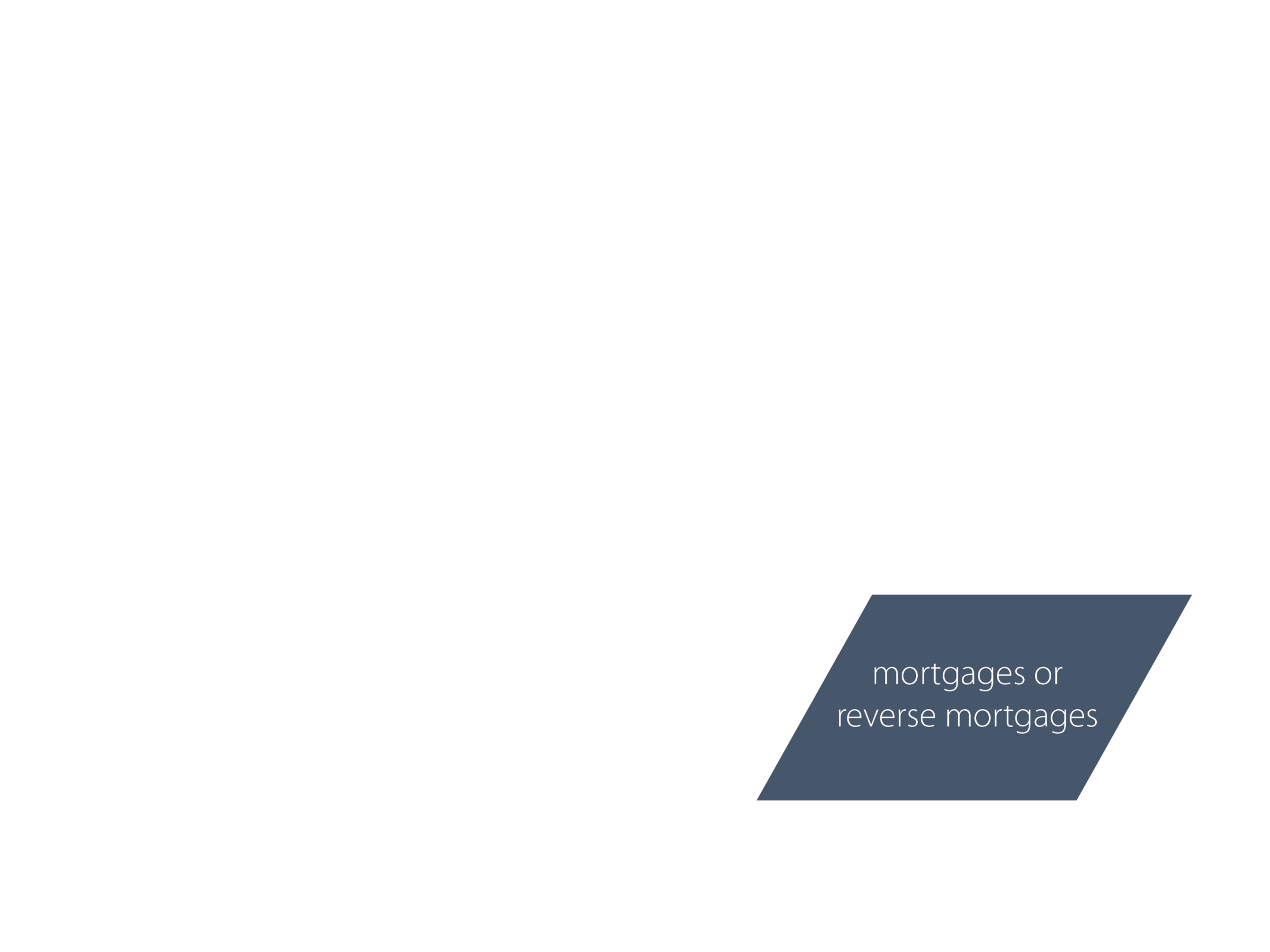 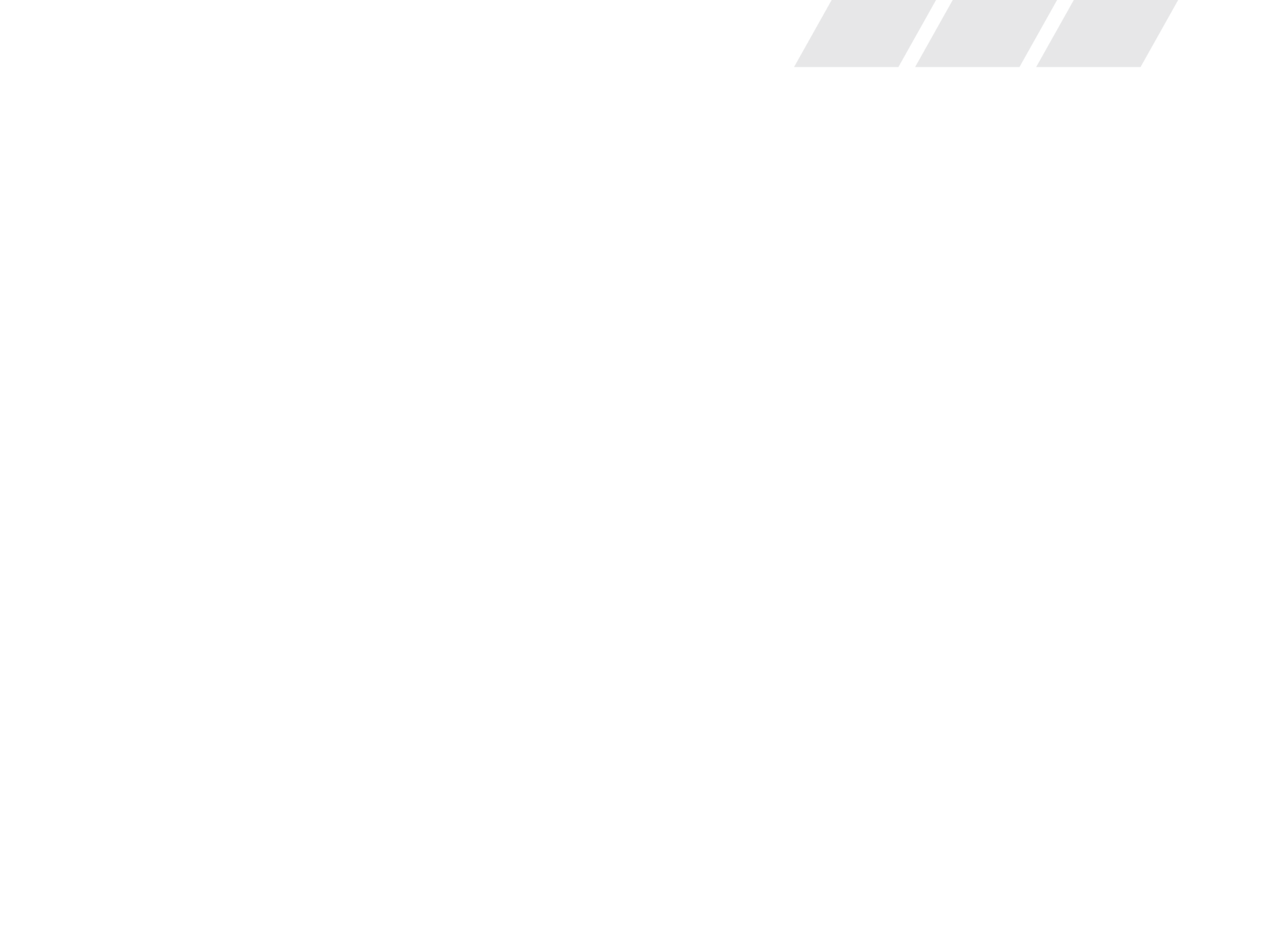 Company name
Rep-advisor’s name | Title 
Address line 1 | Address line 2
Phone number | Email address
Website
Logo Here
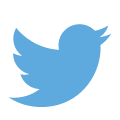 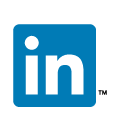 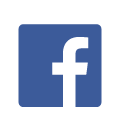 Your individualized disclosures here.
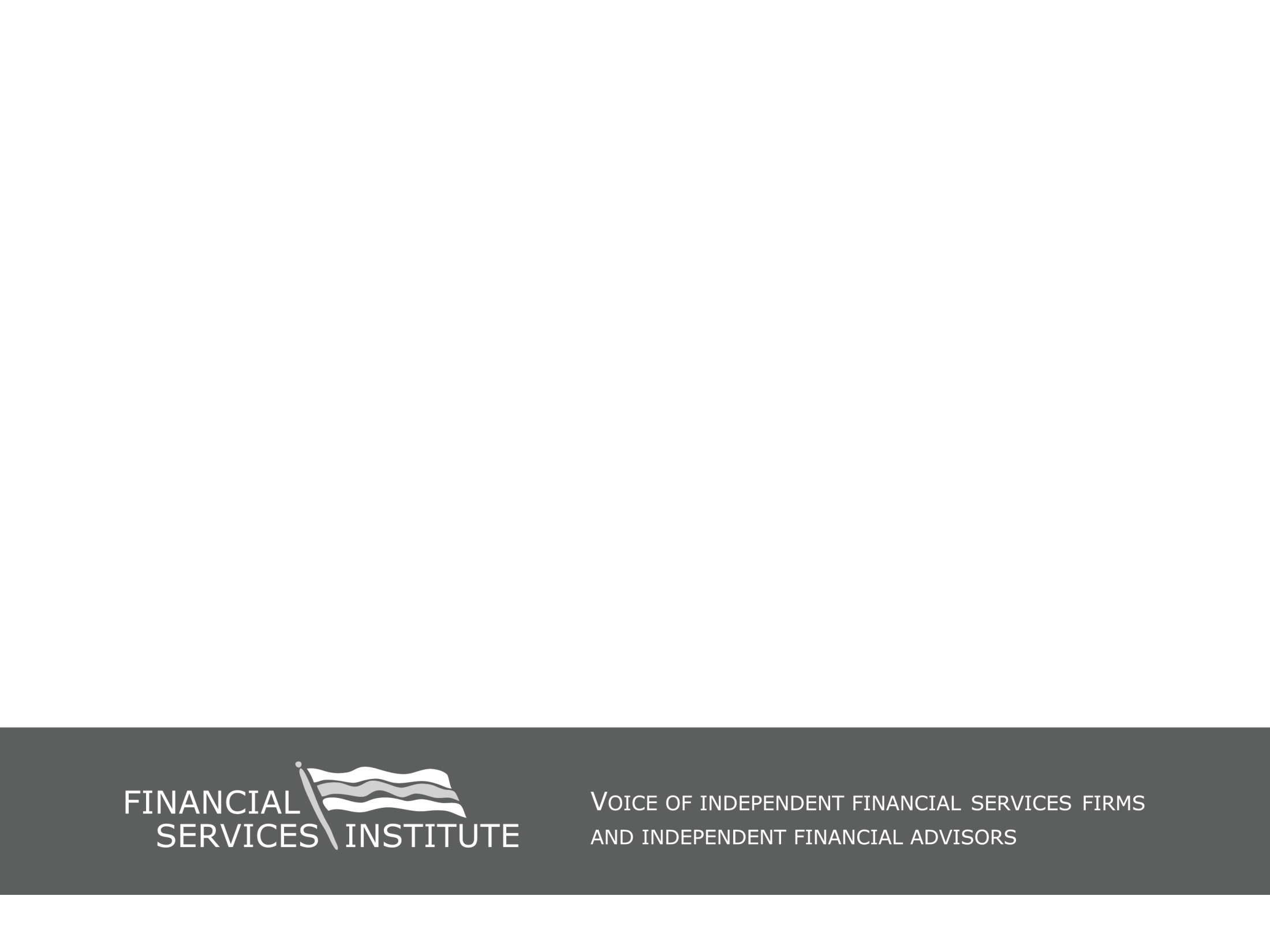